Math 20-1  Chapter 1 Sequences and Series
Teacher Notes
1.1 Arithmetic Sequences
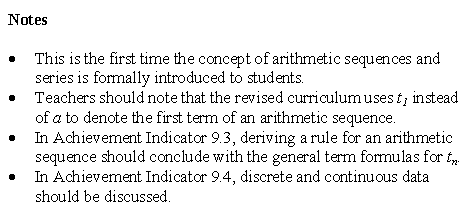 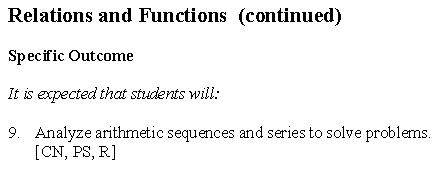 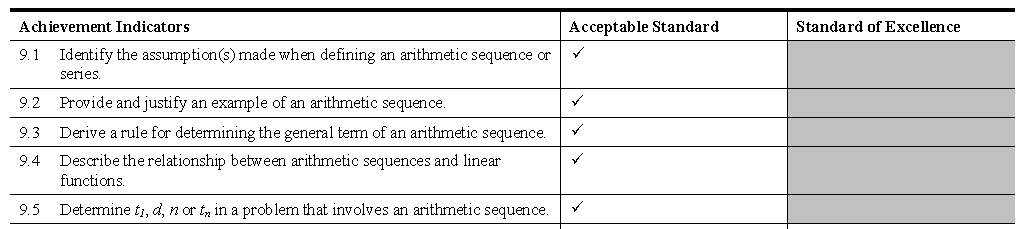 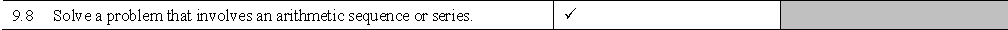 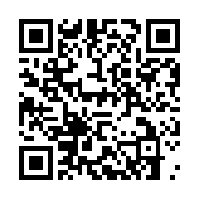 Math 20-1  Chapter 1 Sequences and Series
1.1A Arithmetic Sequences
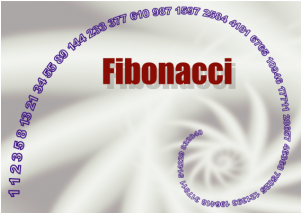 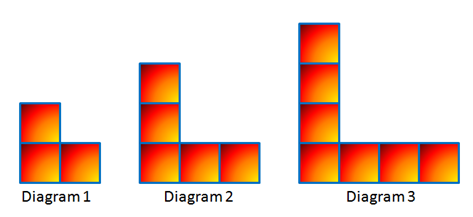 1.1A.1
Math 20-1  Chapter 1 Sequences and Series
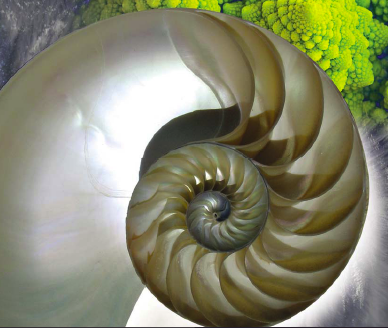 1.1A Arithmetic Sequences
Many patterns and designs linked to mathematics are found in nature
and the human body. Certain patterns occur more often than others.
Logistic spirals, such as the Golden Mean spiral, are based on the
Fibonacci number sequence. 
The Fibonacci sequence is often called Nature’s Numbers.
Chambered Nautilus
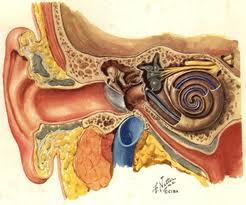 1, 1, 2, 3,
5,
8,
13…
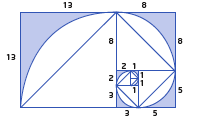 Inner Ear
The Golden Spiral
1.1A.2
Who am I?
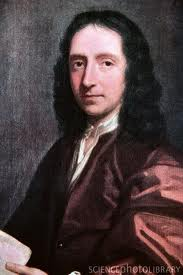 In 1705, Edmond Halley predicted that the comet seen in 1531, 1607, and 1682 would be seen again in 1758. Comets are made of frozen lumps of gas and rock and are often referred to as icy mud balls or dirty snowballs. Halley’s prediction was accurate.  How did he know?
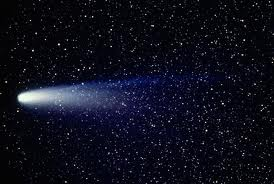 Edmond Halley
Halley’s Comet sightings in 1531, 1607, 1682, 1758 are approximately 76 years apart. They make a sequence.
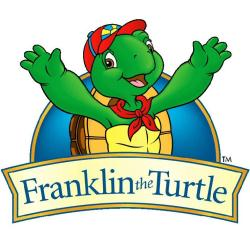 I can count by twos, tie my shoes,
Button buttons, and zip zippers…
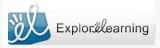 2, 4, 6, 8, …
Finding Patterns
http://www.explorelearning.com/index.cfm?method=cResource.dspView&ResourceID=219&ClassID=135423
Investigating Patterns
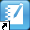 Sort the sequences into two groups.
What characteristic did you use to sort the lists?
1, 3, 5, 7, …
-7, -4, -1, 2, …
0, 5, 6, 12, …
-7, -6, -4, -1, …
2, 4, 8, 16, …
10, 20, 30, …
Arithmetic Sequences
List some possible characteristics of arithmetic sequences:
1.1A.3
A sequence is an ordered list of numbers usually separated by commas. 

It contains elements or terms that follow a pattern or rule to determine the next term in the sequence.

The numbers in sequences are called terms. 

An arithmetic sequence is an ordered list of terms in which the difference between consecutive terms is a constant. The value added to each term to create the next term is the common difference.
common difference
14
2
2,  4,   6,   8,   10,   12                 _____

7,   3,    -1,   -5,    -9                     _____
-13
-4
1.1A.4
n
tn
The terms of a sequence are labelled according to their position in the sequence.
The first term of the sequence is t1 or a.
The number of terms in the sequence can be represented by n.
The general term of the sequence (general rule) is tn. This term is dependent on the value of n.
1      2      3      4      5
The n value gives the relative position of each term.
What assumptions are made?
The tn value gives the actual terms of the  sequence.
3,    6,     9,    12,    15
This is a finite arithmetic sequence
where  tn  represents the nth term of the sequence.
What would change to write an infinite arithmetic sequence?
3,    6,     9,    12,    15,…
1.1A.5
Arithmetic Sequences
Given the sequence    -5, -1, 3 …
t4?
a) What is the value of t1?
-5
t3?
3
7
b)  Determine the value of the common difference.
d = t2 - t1
   = ( -1) - ( -5)
   = 4
Note:  the common difference
may be found by subtracting
any two consecutive terms.
c)  What strategies could you use to determine the    value of t10?
1.1A.6
Deriving a Rule for the General Term of an Arithmetic Sequence
Terms
-5
-1
3
7
Sequence
Sequence Expressed 
using first term and 
common difference
-5
-5 + (4)
-5 + (4) + (4)
-5 + (4) + (4) + (4)
-5 + (4) +… + (4)
General Sequence
An arithmetic sequence is a sequence that has a constant
common difference, d, between successive terms.
tn = t1 + (n - 1)d.
General 
term  or
nth term
First
term
Position of
term in 
the sequence
Common
 difference
1.1A.7
-5, -1, 3 …
parameters t1 and d must be defined
Determine the value of t10.
Write the expression for the general term.
tn = t1 + (n - 1) d
t1 = -5
n = var
d = 4
Explicit Definition
= -5 + (n - 1) 4
     = -5 + 4n - 4
 tn = 4n - 9
tn = t1 + (n - 1) d
t1 = -5
n = 10
d = 4
t10 = ?
t10 = -5 + (10 - 1) 4
     = -5 +  (9) 4
t10 = 31
t10 = 4(10) - 9
t10 = 40 - 9
t10 = 31
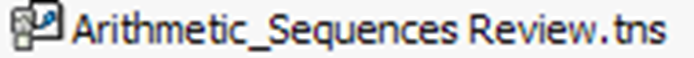 1.1A.8
Assignment
Suggested Questions
Page 16:
1, 2a,c, 3b, 4a,c, 6a, 11(be prepared to discuss)
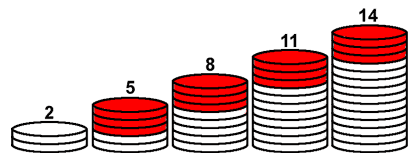 1.1A.9